CAHIER DE REUSSITES PERIODE 1CM1
Les nombres entiers
NE1 - Les nombres entiers
Je connais la valeur des chiffres d’un nombre entier
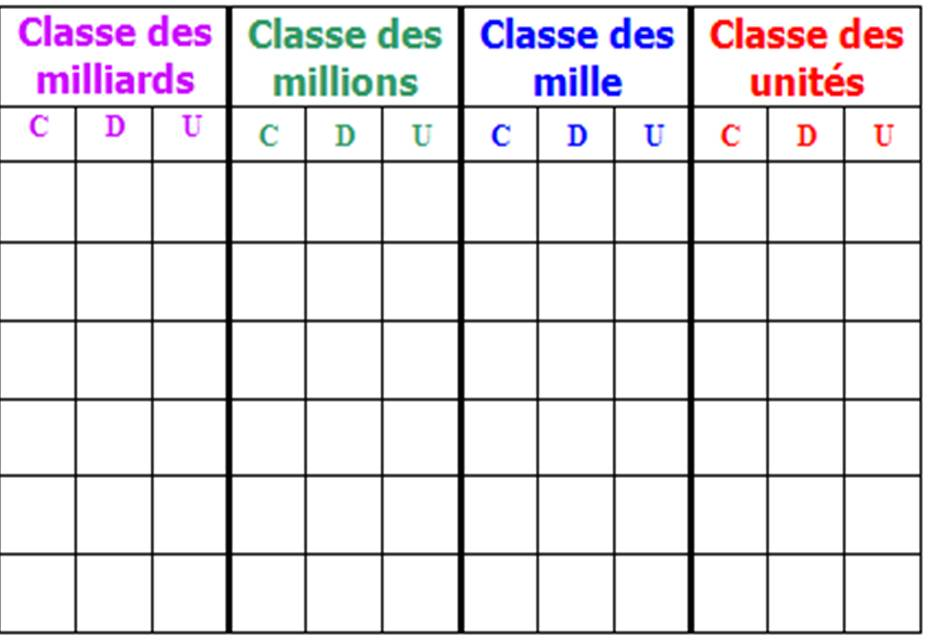 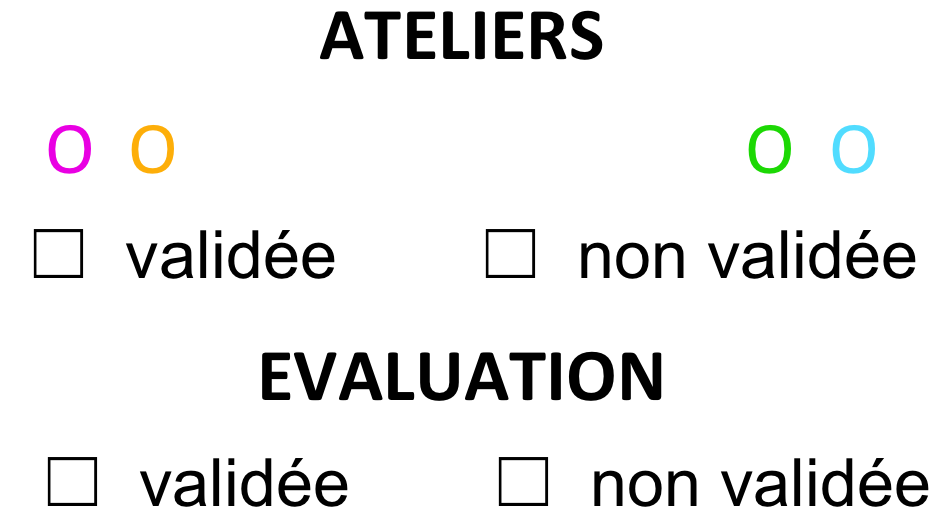 NE2 - Les nombres entiers
J’écris des nombres inférieurs à un million en chiffres et en lettres.
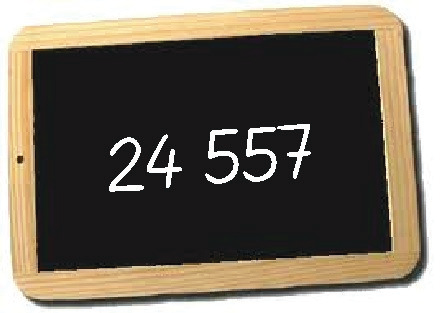 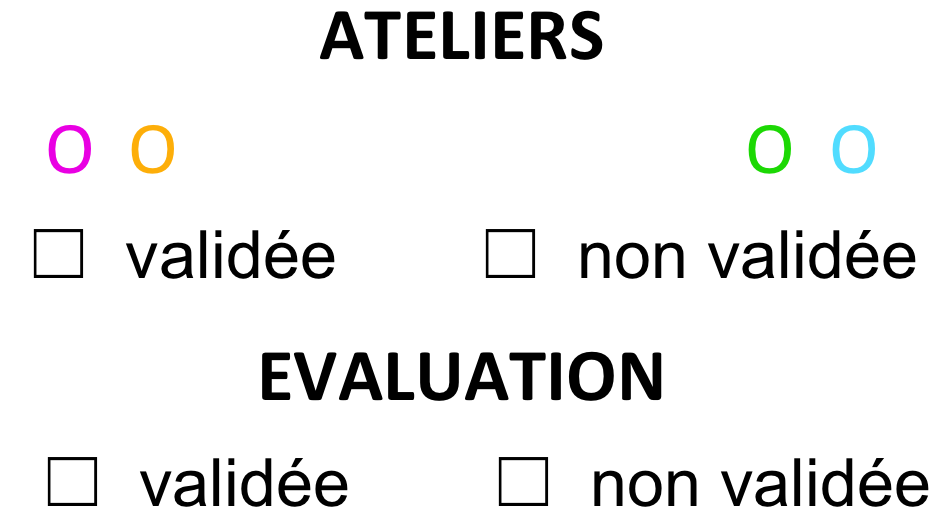 NE3 - Les nombres entiers
Je compare, encadre et place les nombres sur une ligne graduée.
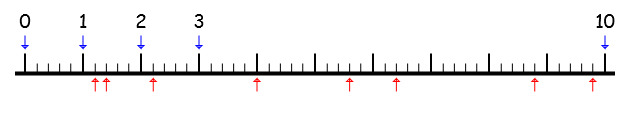 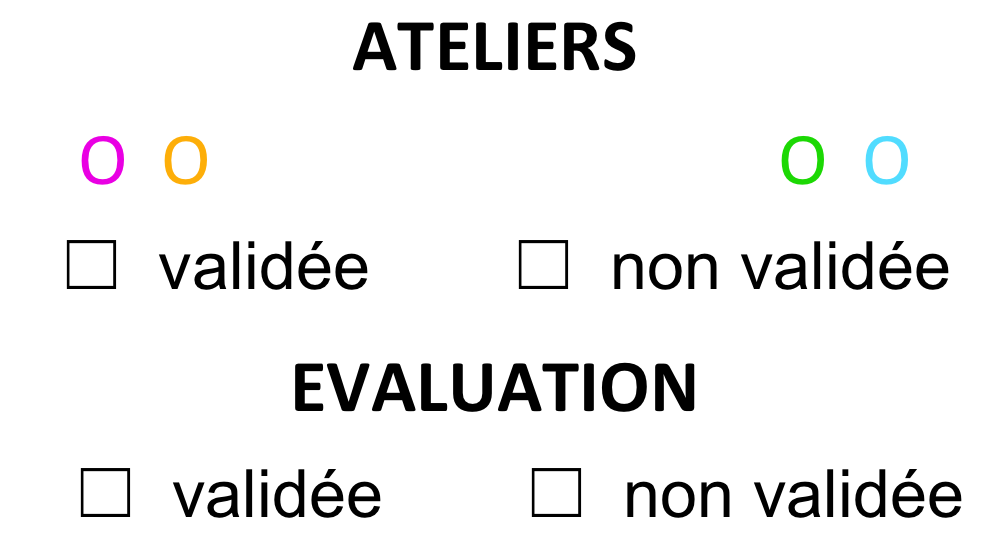 Calculs
CP1 - Calculs posés
Je maitrise la technique de l’addition posée
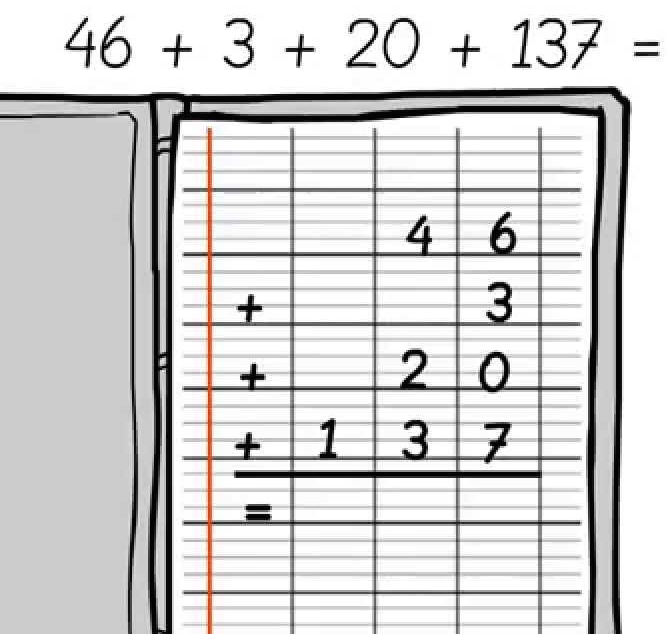 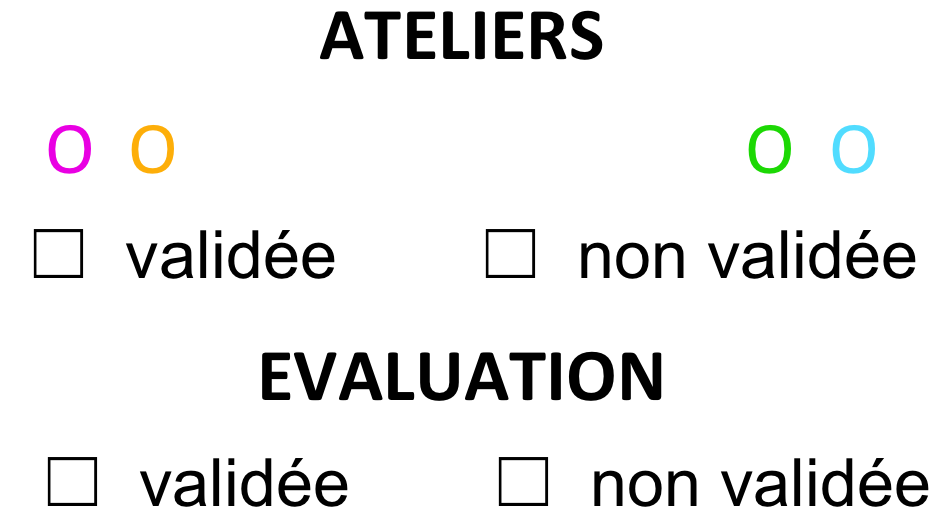 CP2 - Calculs posés
Je maitrise la technique de la soustraction posée
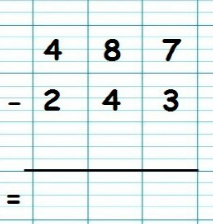 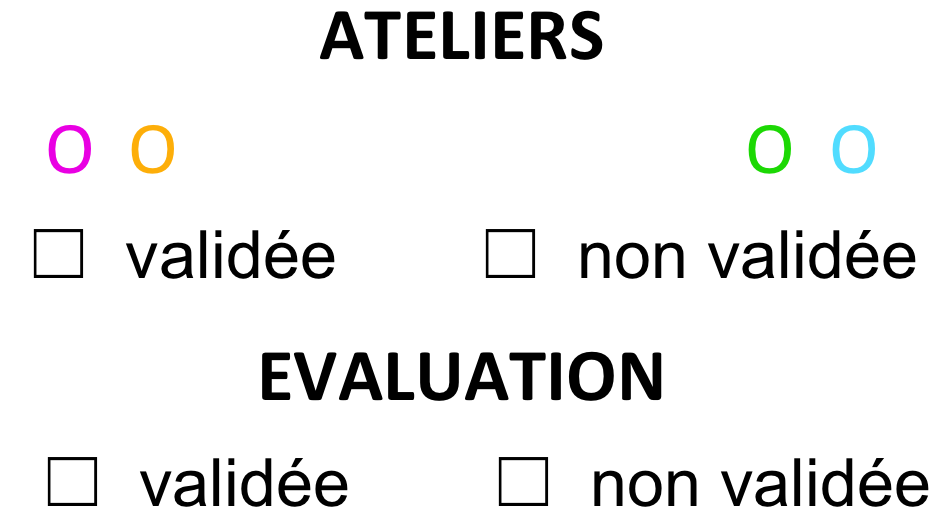 Géométrie
et
Espace
GE1 - Géométrie
Je reconnais et trace des droites perpendiculaires
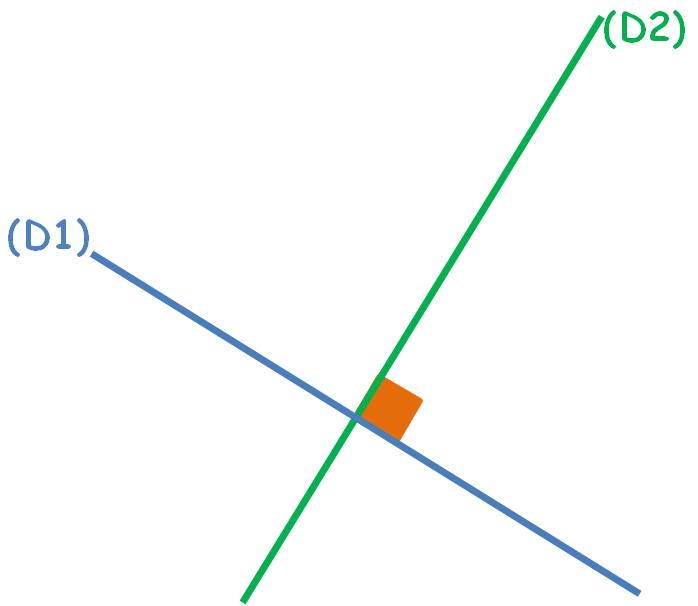 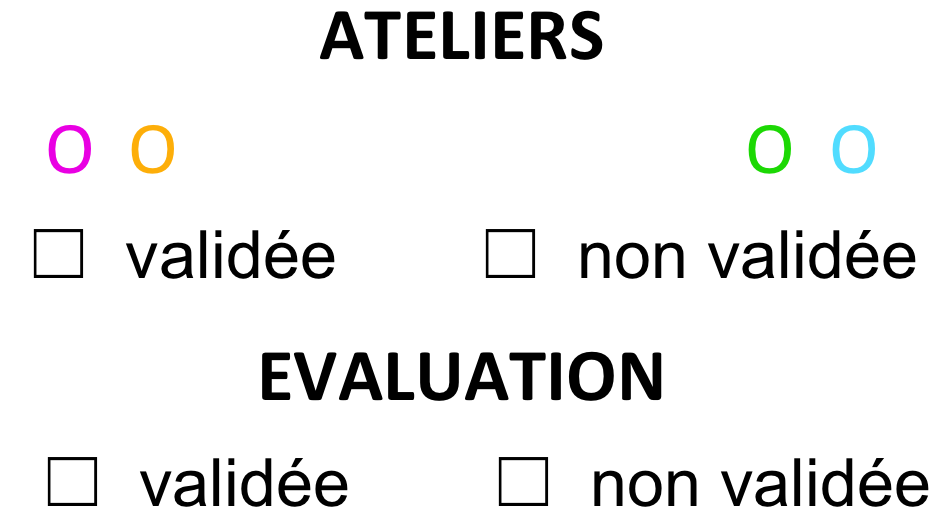 GE2 - Géométrie
Je reconnais et trace des droites parallèles
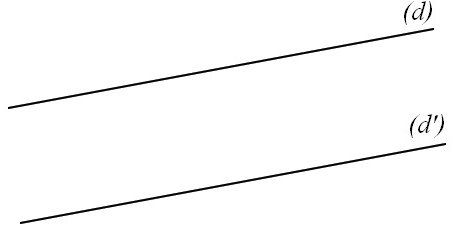 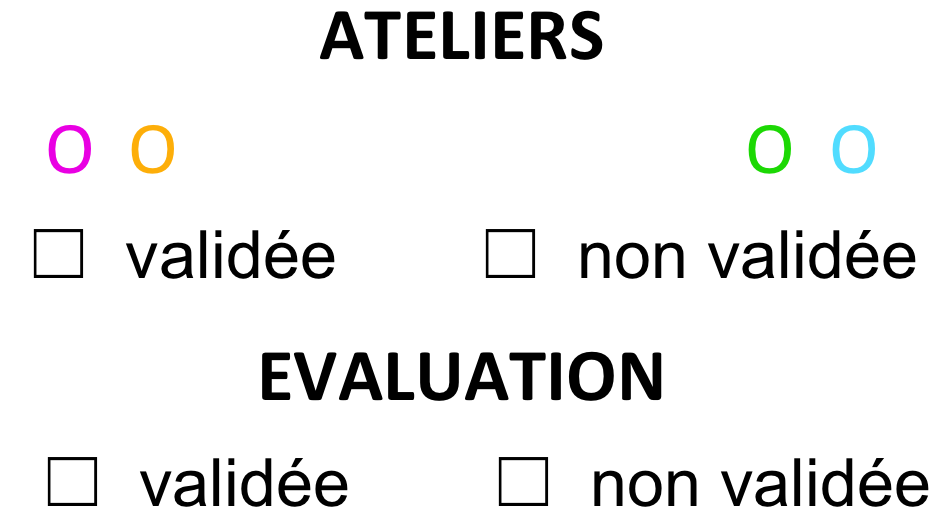 Grandeurs
et
Mesures
GM1 - Grandeurs et mesures
Je compare et mesure des longueurs.
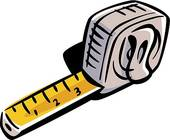 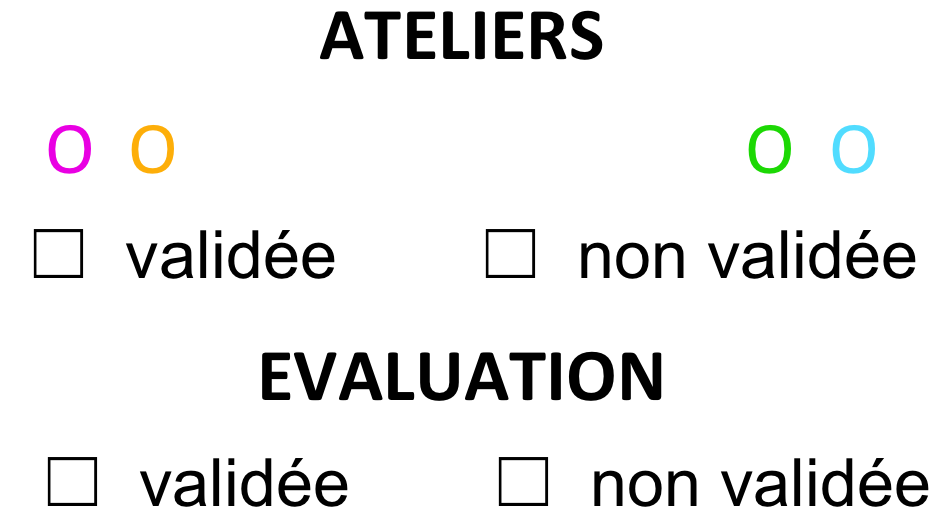 GM2 - Grandeurs et mesures
Je compare et mesure des périmètres.
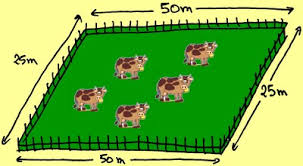 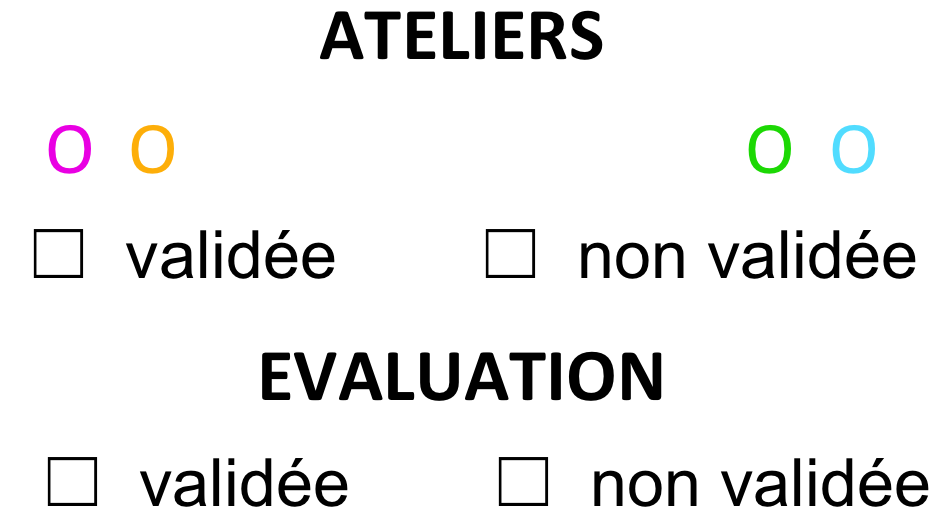